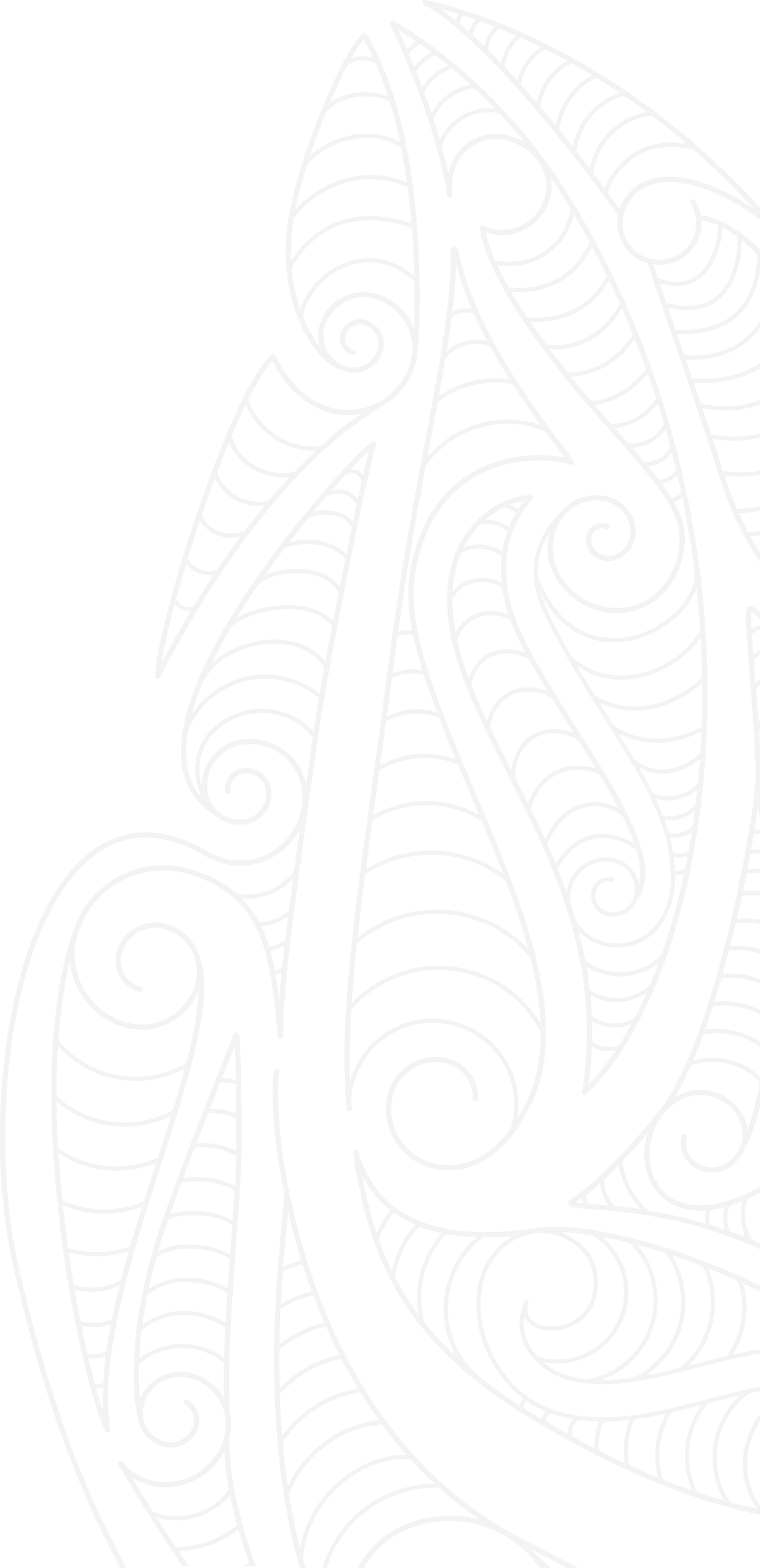 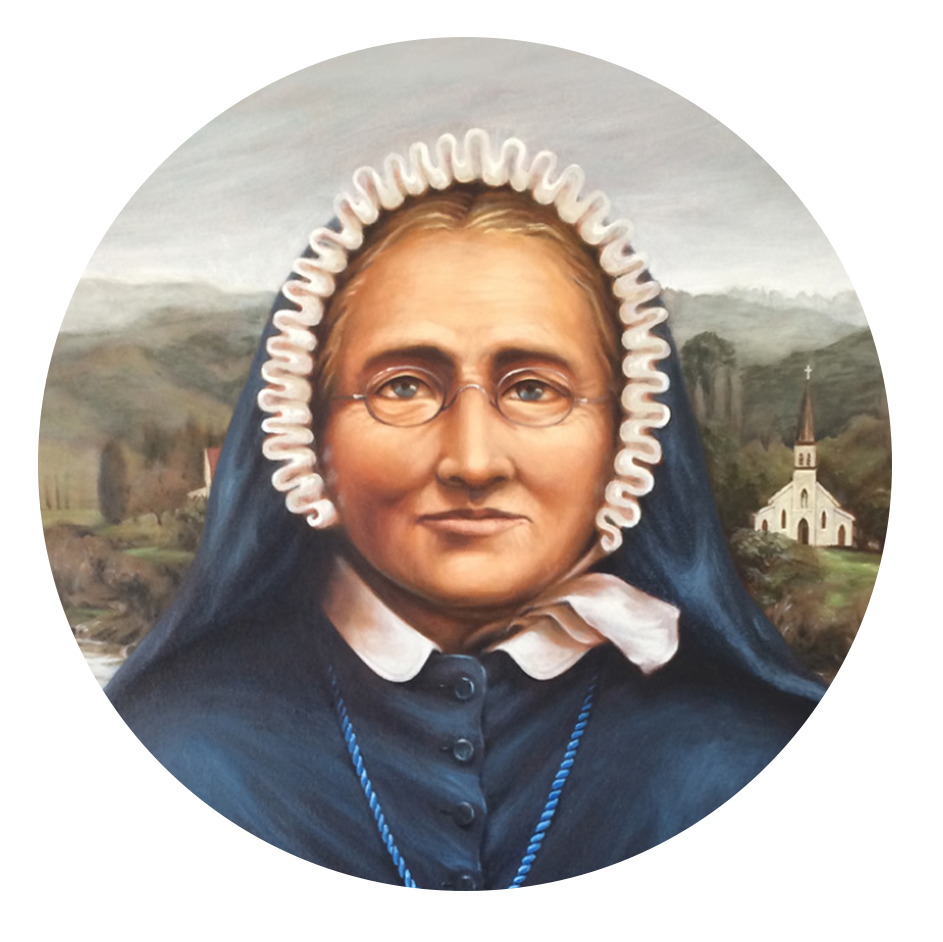 Prayer of the faithful
Te Reo
E te Atua o te Pūaroha 
I a mātou e whakakotahi nei me te whakamoemiti ki te atua, ka whakawhetai mātou mō te wā i a tō mātou Kahurangi a Meri Hōhepa.
Ka inoi mātou kia ora tonu tōna whakapono, tōna maia, tōna pūaroha anō hoki ki roto i tēnā i tēnā o mātou...
 
E te Ariki:  Whakarongo mai rā ki a mātou
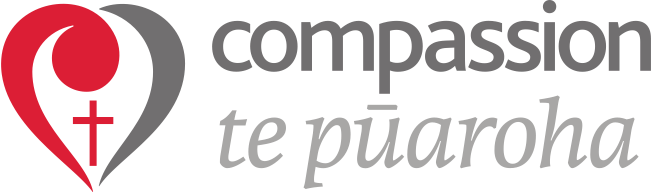